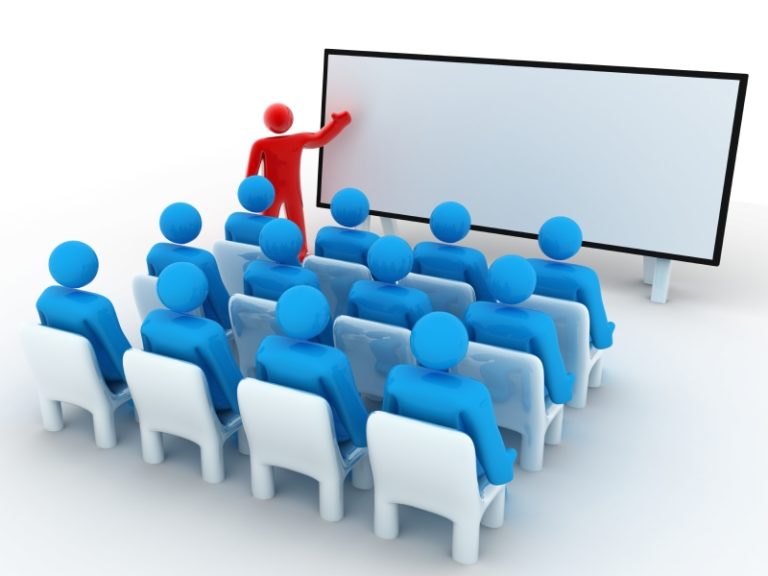 Семинар по теме: «Недостаточная предметная и методическая компетентность педагогических работников»
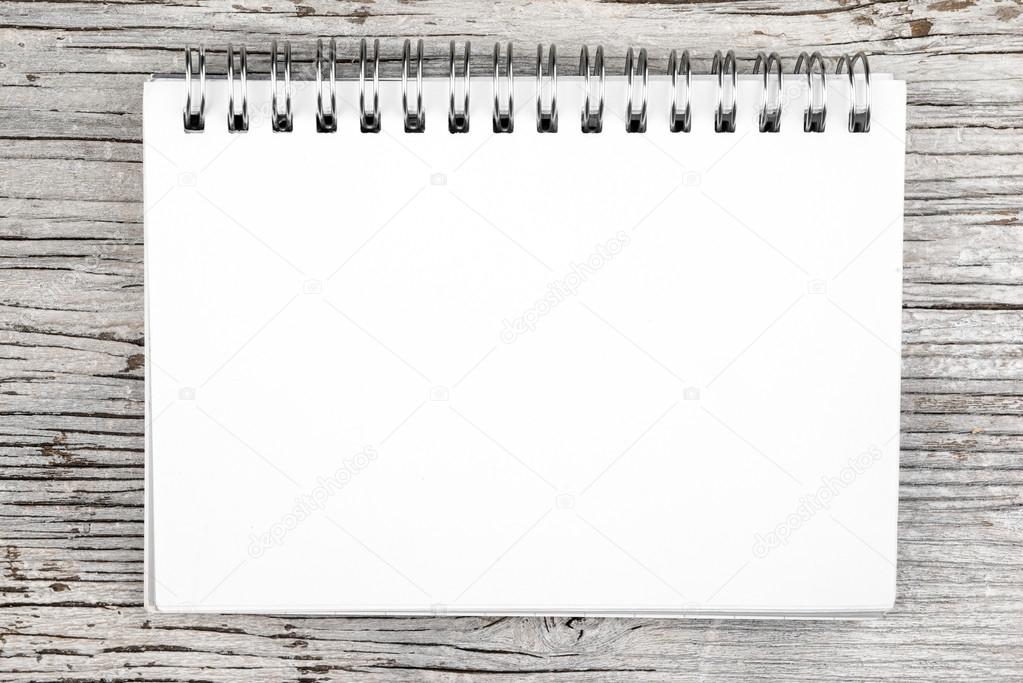 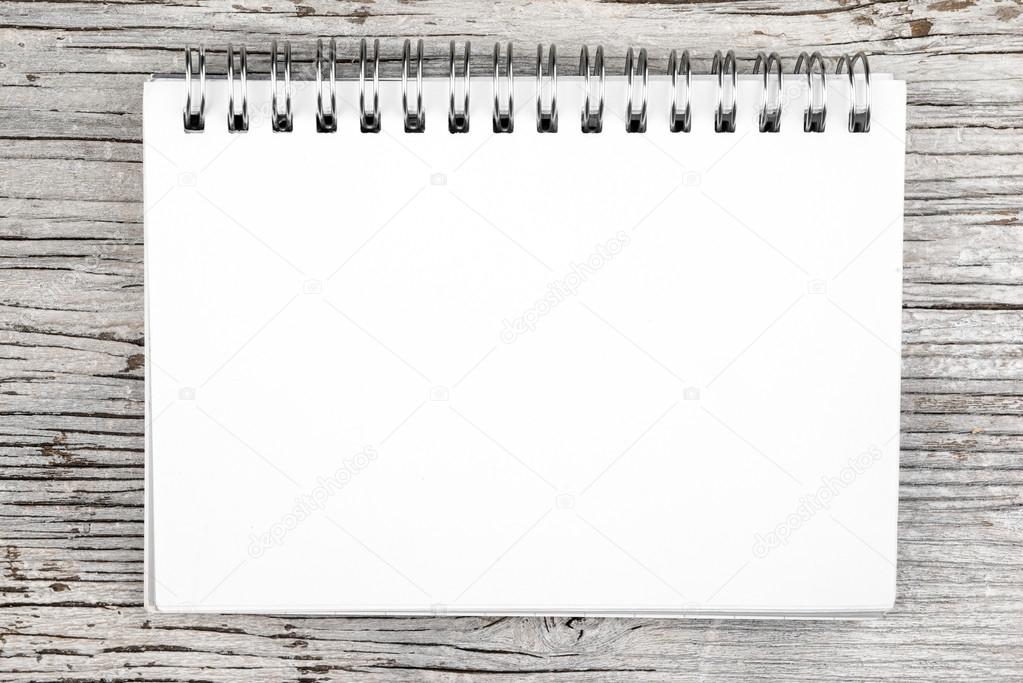 Рекомендации для ликвидации риска